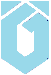 Latein 9b								20/03/2020   RCS
PFA
Text 9
Aufbruchsplanung bei den Helvetiern
Das PFA
Aufgaben für den 20. März 2020
Arbeitsübersicht:
Vergleichen Eurer Übersetzung von Text 9
Lösungsvorschlag für Maßnahmenkatalog
Das Partizip Futur Aktiv
(1) Nach dessen Tod versuchen die Helvetier um nichts weniger das, 
	was sie beschlossen hatten
     zu machen [frei: in die Tat umzusetzen],
	um aus ihrem Gebiet hinauszugehen [besser als „damit sie…“ oder „dass sie…“].
(2) Sobald sie glaubten,
	dass sie schon für diese Sache bereit seien,
      stecken sie alle ihre Städte,
	bis zu zwölf an der Zahl,
      bis zu 400 Dörfer
      und alle übrigen privaten Gebäude [gemeint sind Höfe außerhalb von Dörfern und 
      Städten] in Brand.
(3) Alles Getreide,
	außer dem, das sie mit sich tragen wollen [siehe Extrazettel!],
      verbrennen sie,
	damit sie, weil die Hoffnung auf Heimkehr genommen worden ist, bereiter dazu sind, 
	alle Gefahren auf sich zu nehmen; [okay, das war schwer]
(5) Sie befehlen,
	dass jeder für sich Mehl für drei Monate von zu Hause mitnimmt.
(6) Sie überreden ihre Nachbarn, die Rauraker, die Tulinger und die Latobriger,
	dass 		sie denselben Plan nutzen [frei: sich ihnen anschließen]
	und
		nachdem ihre Städte und Dörfer niedergebrannt worden sind
	mit ihnen gemeinsam aufbrechen.
     und machen sich die Boier,
	die jenseits des Rheins gewohnt hatten
	und auf norischen Acker (Gebiet) hinübergegangen waren
	und die Stadt Noreia belagerten,
     die aufgenommen worden waren, zu Verbündeten.
Hier kommt die Über-set-zung von Text 9:
Auf der nächsten Seite kommt der Maßnahmenkatalog
Aufgabenzettel der Helvetier:
alle 12 Städte, 400 Dörfer und sonstige Landgüter niederbrennen
alle Nahrungsmittel, die nicht für den Marsch gebrauchet werden, verbrennen
Nahrungsmittel sich für drei Monate mit nehmen
unsere Nachbarn, die Rauraker, Tulinger und Latobriger, überreden, das auch alles zu machen und mitzukommen
Boier auch mitnehmen
Das Partizip Futur Aktiv
Wir hatten uns ja schon über das Partizip Futur Aktiv(PFA) unterhalten. Bisher war es für den Infitiv Futur aktiv wichtig.





Im zweiten Schritt lernt Ihr jetzt, wie das PFA sonst noch benutzt wird.
Geht die Präsentation dazu einfach weiter durch! Ihr findet alles auch auf dem beiliegendem Arbeitsbogen!
Partizip Futur Aktiv (PFA):
PPP-Stamm + -ur + us/a/um
Bsp.: scribere  PPP script-um
PFA: script-ur-um
Infinitiv Futur Aktiv:
PFA + esse: 
scripturus/-a/-um esse
Was muss hier rein?
Was muss hier rein?
Das Partizip Futur Aktiv
ktiv
Das PFA ist nicht wie das PPP  p______, sondern a______ zu benutzen.
Die Handlung, die das PFA beschreibt ist  
		              vorzeitig   gleichzeitig   nachzeitig.
assiv
Nichtzutreffendes streichen!
Das Partizip Futur Aktiv taucht auf…
…als Infinitiv Futur (z.B. beim AcI): 
    Beispiel: Caesar sperat se victurum esse.
    __________________________________________________________
   immer bei 		            sperare  	   iurare	   promittere     
   deutsche Übersetzung:   _______________________________________

… als Prädikatsnomen mit „esse“ („im Begriffe sein (etwas zu tun)“):
   Beispiel: Helvetii fines suos relicturi sunt.
   __________________________________________________________
 … als Participium Coniunctum (ergänze: „in der Absicht“, „wollen“):
   Beispiel: Helvetii fines suos relicturi oppida vicosque incendunt.
   __________________________________________________________
Caesar hofft, dass er siegen wird.
versprechen
schwören
hoffen
Erst rätseln oder nachschlagen, dann Lösung herbeiklicken!
Die Helvetier sind im Begriff [oder bereit], ihr Gebiet zu verlassen.
Die Helvetier, die ihr Gebiet verlassen wollen, zünden ihre Städte und Häuser an.
Übungssätze  Aufgabe zu Montag!
(1) Quintus Flaviam liberaturus in Galliam properat.
 
(2) Quintus sperat se Flaviam inventurum esse.
 
(3) Quintus et Flavia in Circum Maximum eunt spectacula visuri.
 
(4) Quintus invenit Flaviam dominae crines posituram1.
 
(5) Quintus litteras scripturus erat, cum frater Flaviae venit. 
 
(6) Orgetorix ad Casticum adit persuasurus, ut regnum in sua civitate occuparet.
 
(7) Hannibal iurat se Romanos semper osurum2 esse.

1 crines ponere - frisieren
2 odisse, odi, osurus – hassen